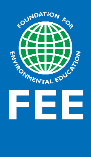 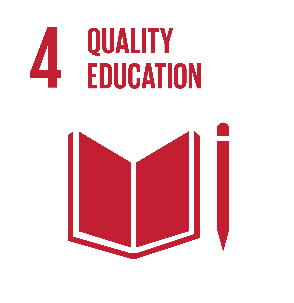 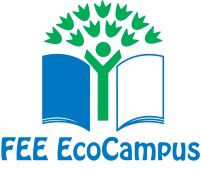 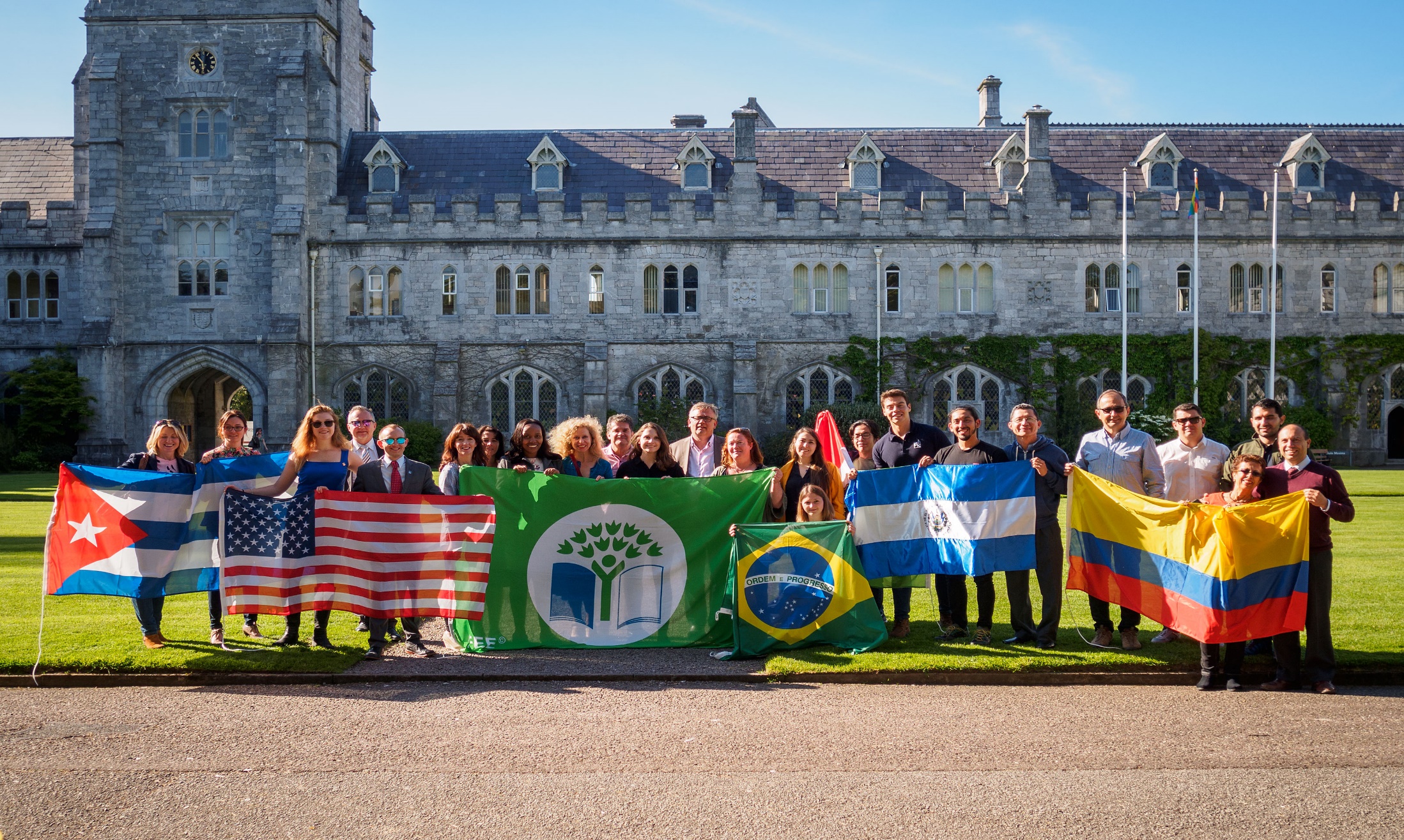 FEE EcoCampus
Smarter Sustainable Campus Communities
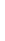 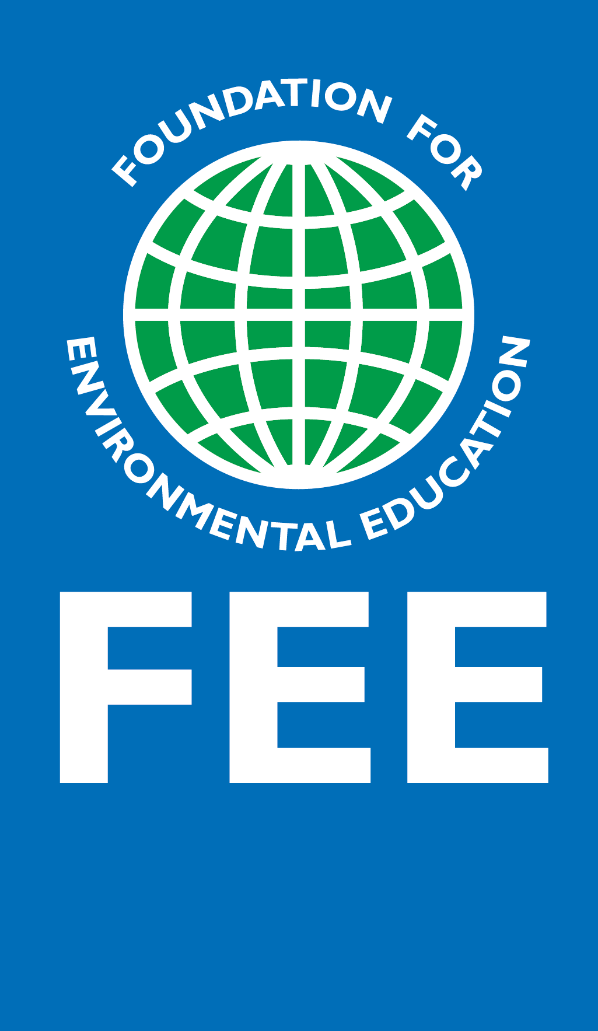 Foundation for Environmental Education

A non-profit, non governmental organisation based in Copenhagen, Denmark

Promoting Sustainable Development through 
Environmental Education worldwide

An umbrella organisation with one member 
organisation in each country

4 member organisations in 4 countries in 1981

98 member organisations in 77 countries in 2018

5 environmental education programmes
3
[Speaker Notes: AIM: Ensure young people have power to be the change for sustainability that our world needs by engaging them in fun, action-orientated and socially responsible learning.

Here, maybe say completely global, Tanzania 62,  Montenegro was 63, Ukraine is no 64  (Never really know the exact amount) The Eco-Schools numbers can only be a snap shot of the actual numbers as the award ceremonies, the programme management as well as the school cycle vary from country to country (also depends when they update the figures in our database – Podio) 

- Get new numbers from Bianca  (or from our new broshure)]
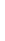 FEE programmes
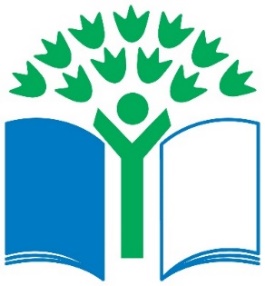 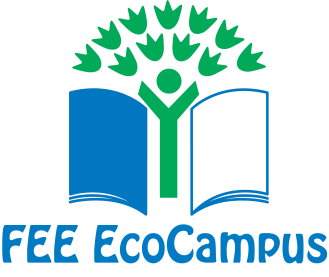 Eco-Schools
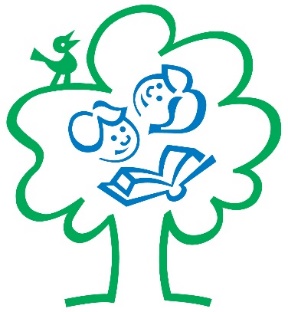 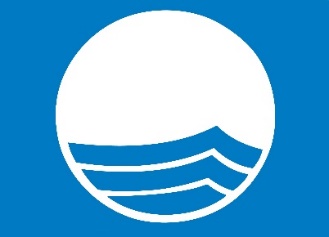 Blue Flag
Learning about Forests
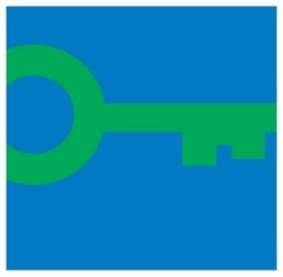 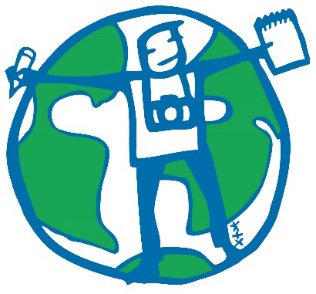 Young Reporters for the Environment
Green Key
FEE ECOCAMPUS
4
[Speaker Notes: FEEE (Foundation for Environmental Education in Europe): 
established in 1981 out of a UN conference  Blue Flag: adopted with the support of the European Commission in 1987
In 1994 the Eco-Schools and YRE programmes started   LEAF was implemented as a FEE programme in 2000 and Green Key in 2003   In 2001 FEEE expanded outside Europe and changed its name to FEE   2012: FEE 30th anniversary. Blue Flag 25th anniversary   2014: YRE, Green Key and Eco-schools 20th anniversary   2015: LEAF 15th anniversary]
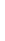 FEE EcoCampus
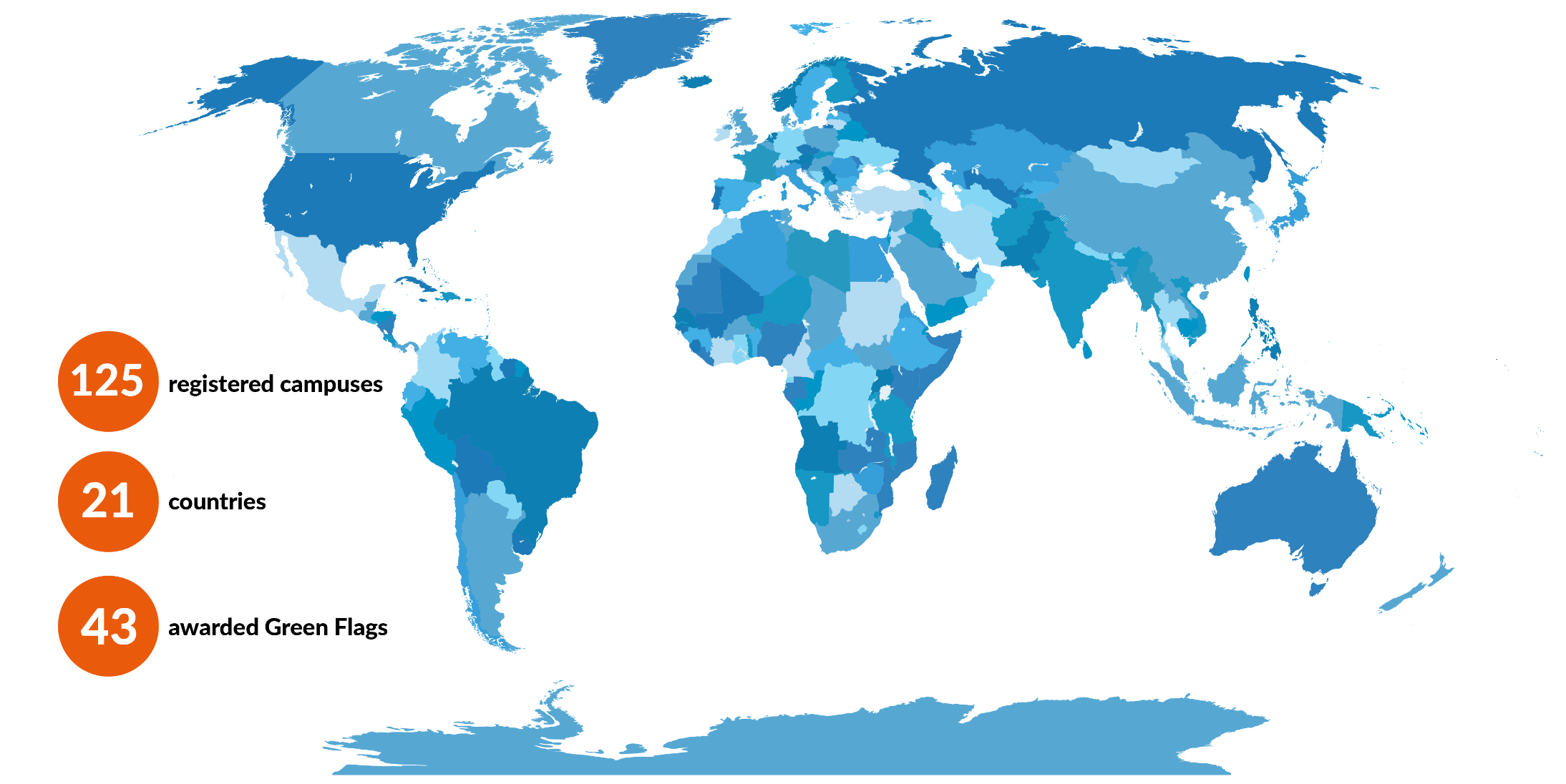 FEE ECOCAMPUS
2
[Speaker Notes: AIM: Ensure young people have power to be the change for sustainability that our world needs by engaging them in fun, action-orientated and socially responsible learning.

Here, maybe say completely global, Tanzania 62,  Montenegro was 63, Ukraine is no 64  (Never really know the exact amount) The Eco-Schools numbers can only be a snap shot of the actual numbers as the award ceremonies, the programme management as well as the school cycle vary from country to country (also depends when they update the figures in our database – Podio)]
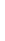 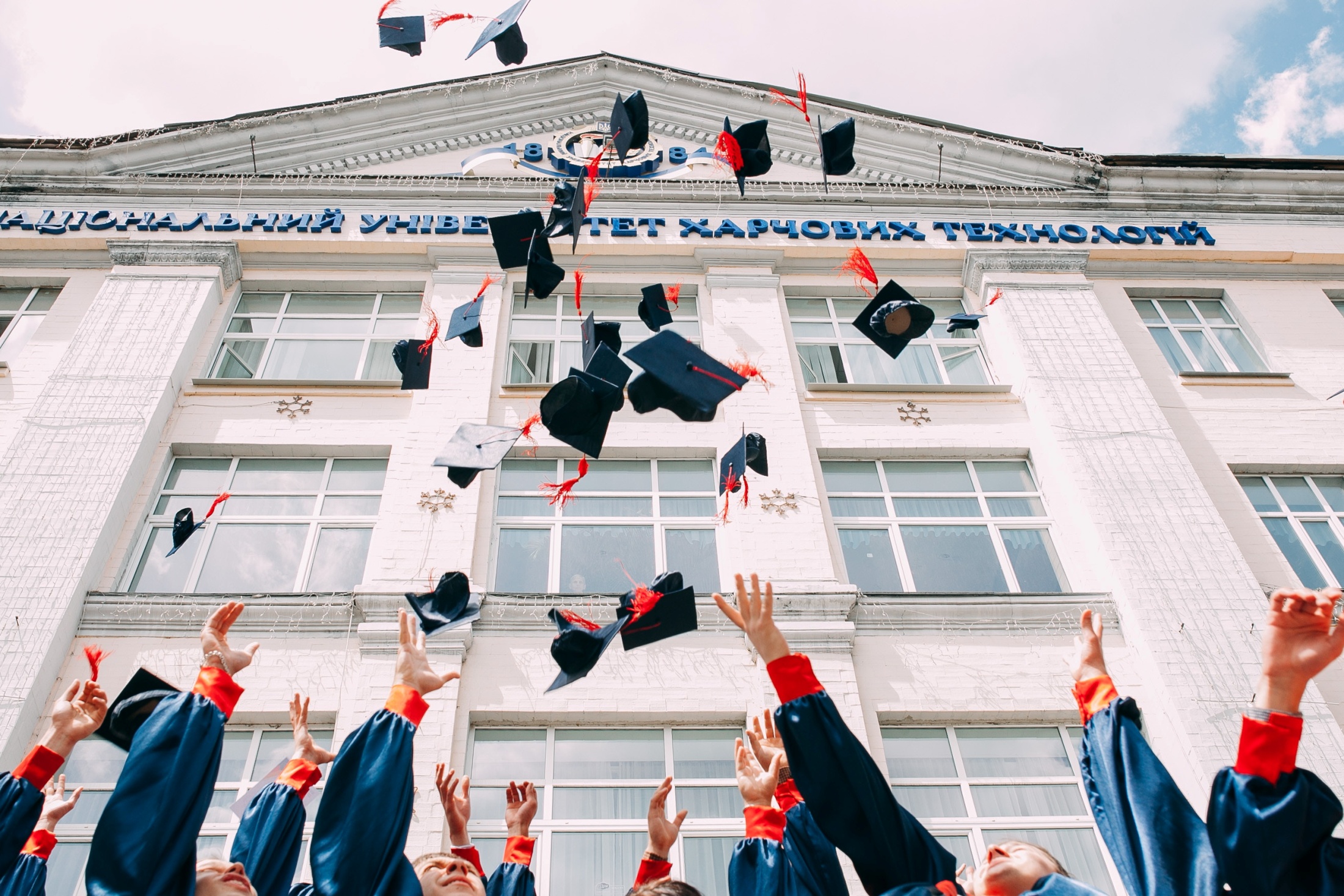 What is FEE EcoCampus?

FEE EcoCampus is a multi-level educational award programme with the goal to help transform higher education institutions to work in alignment with the SDGs, and educate and empower students to become thought leaders and active citizens for change by engaging teachers, staff and students as well as the wider community.
FEE ECOCAMPUS
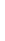 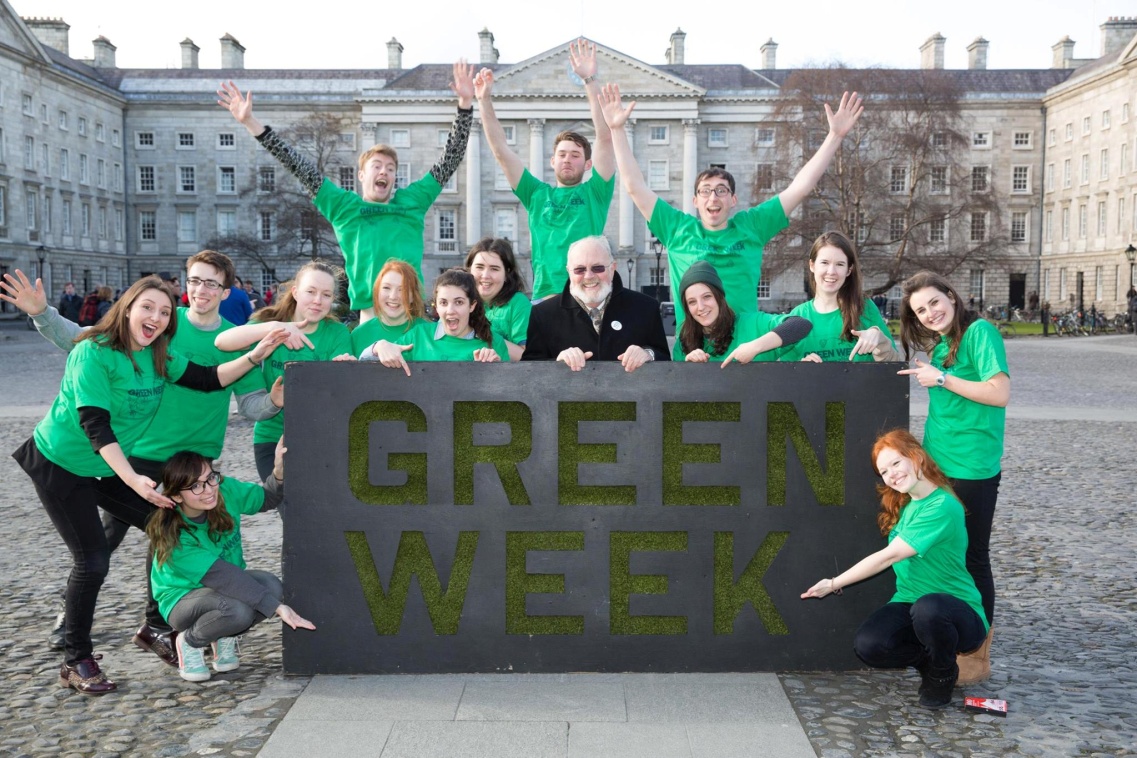 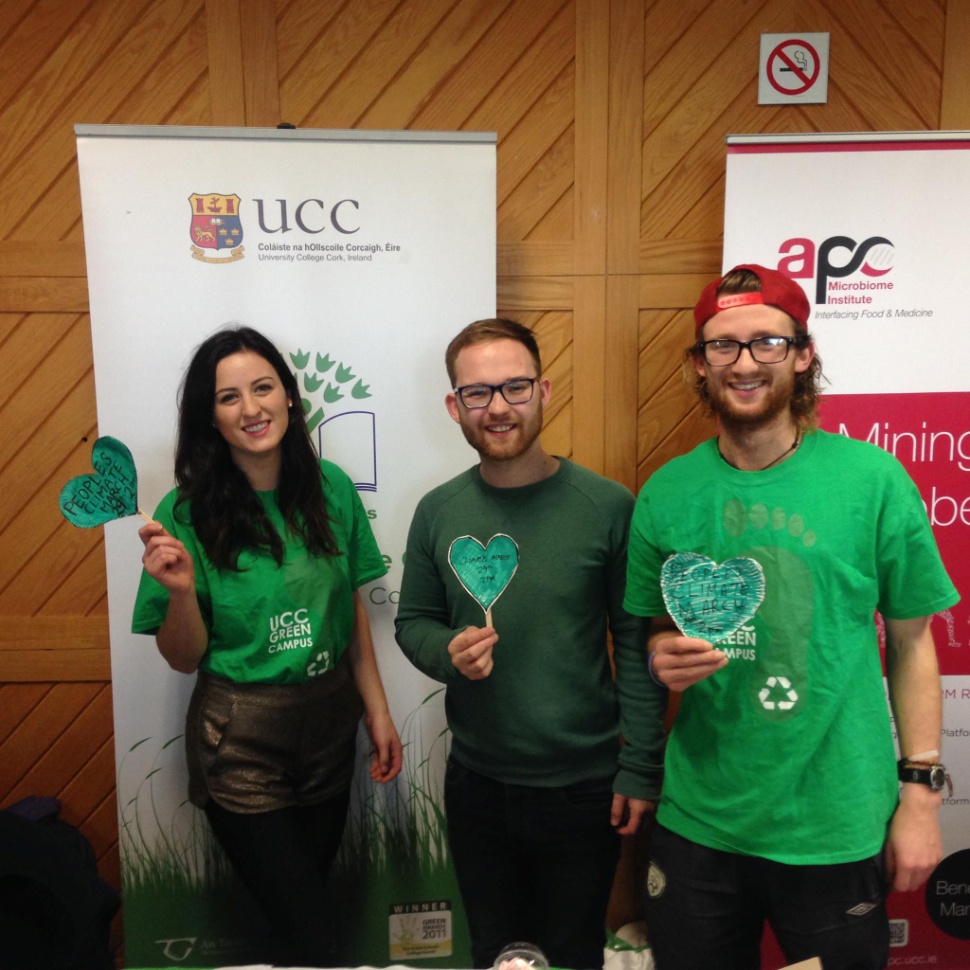 Strategies

Whole institution, all-inclusive, student-led participatory approach

Action-oriented curriculum

Quality and value-based sustainability education
Involvement of teachers, staff, students, and communities
FEE ECOCAMPUS
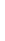 FEE EcoCampus History
FEE ECOCAMPUS
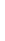 How does FEE EcoCampus work?
The Green Flag
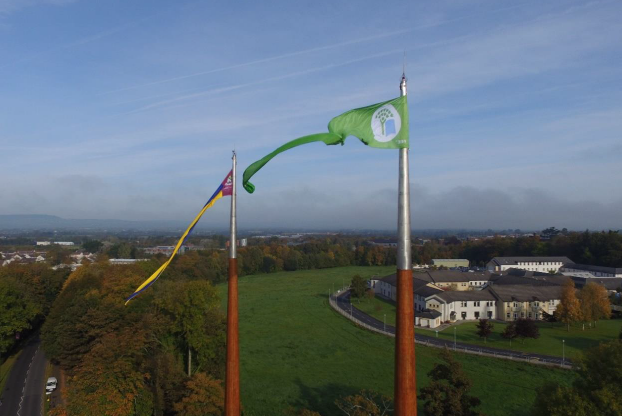 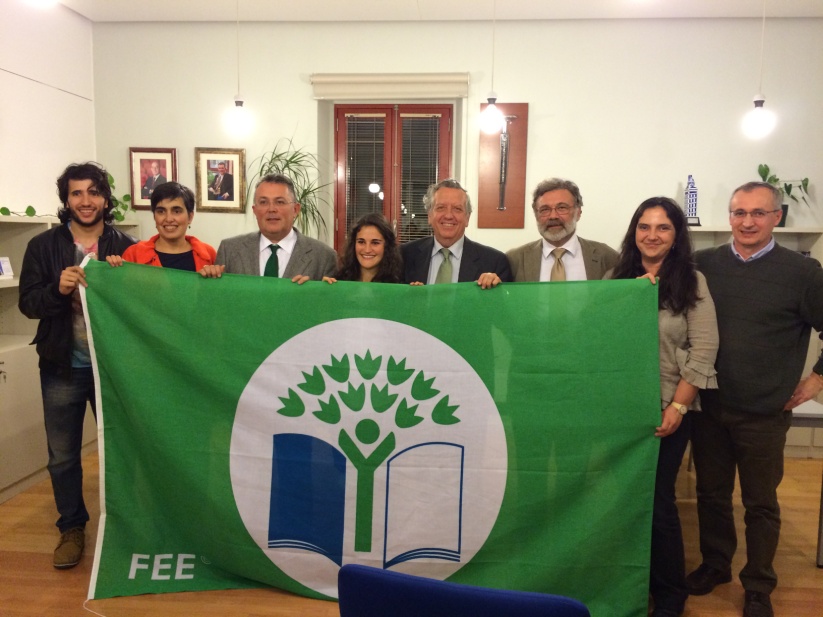 FEE ECOCAMPUS
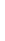 The Seven-Step Change Framework for continuous improvement!
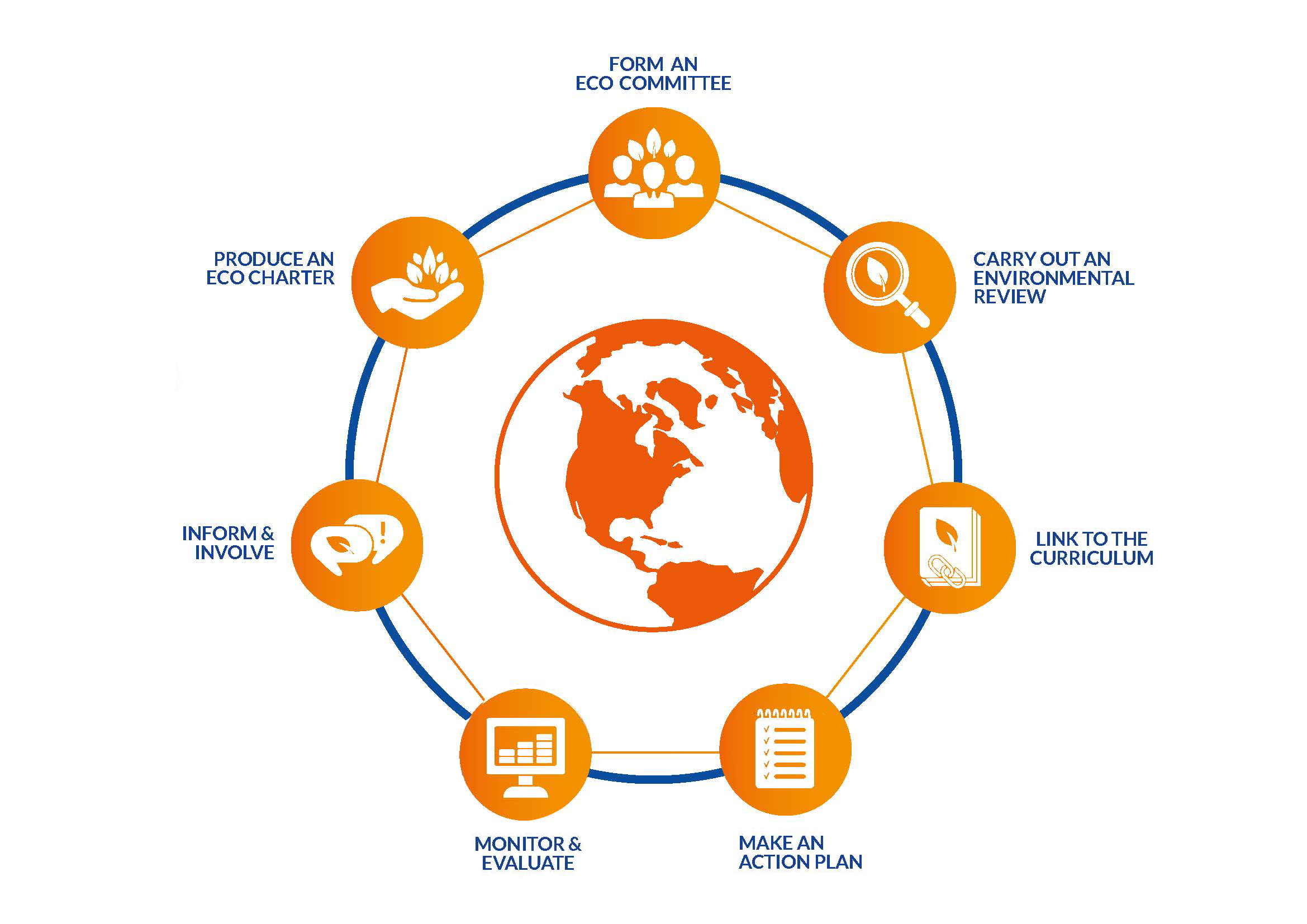 FEE ECOCAMPUS
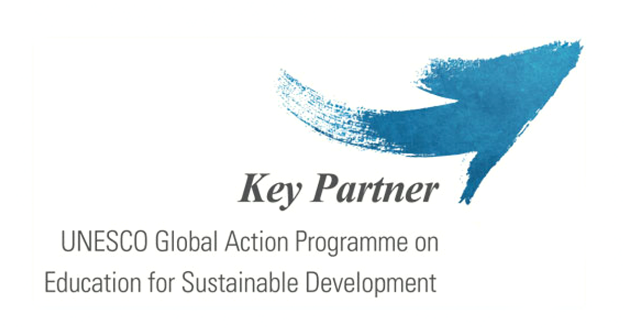 Whole Institutional Approach 

Priority area # 2 in UNESCO GAP for ESD
Self evaluation
Formal Curriculum 
Learning and teaching
Community links
Administrative, technical and economical organisational practice
Organisational culture and ethos, social and organisational
Involvement of students, teachers, staff, parents and community
Recognise grassroots processes – agents/champions of change
Enablers essential
Model of the five strands for Whole Institutional Approach to ESD based on Shallcross (2003)
FEE ECOCAMPUS
[Speaker Notes: UNESCO about ESD: “Education for Sustainable Development (ESD) is about enabling us to constructively and creatively address present and future global challenges and create more sustainable and resilient societies.”]
FEE EcoCampus is ESD in action
FEE EcoCampus is not an economic model to lower costs through efficiency, but also a humanistic model, that places the students and stakeholders at the centre of the process of change towards sustainability that is connected to the real issues in their communities.
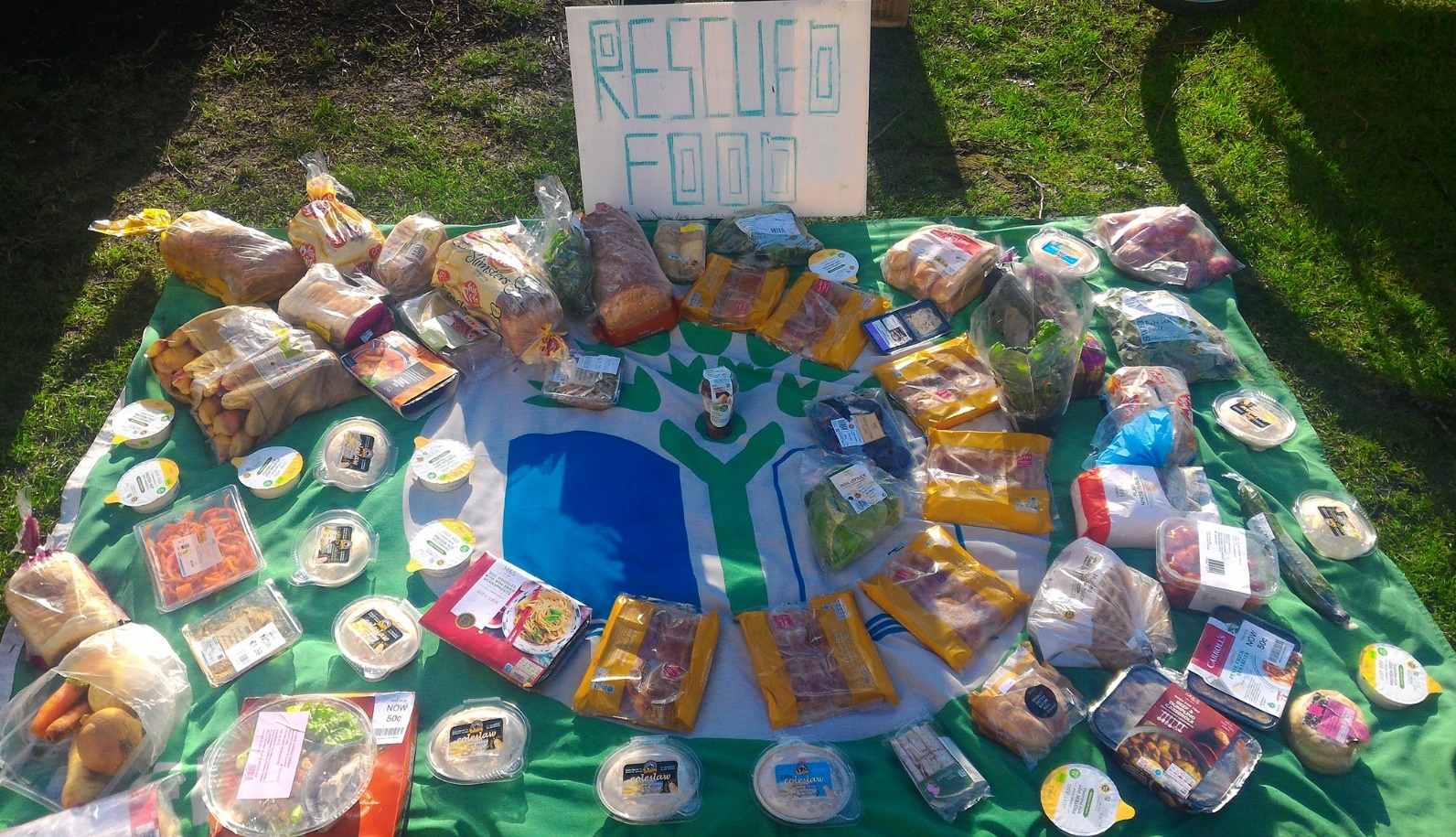 FEE ECOCAMPUS
[Speaker Notes: UNESCO about ESD: “Education for Sustainable Development (ESD) is about enabling us to constructively and creatively address present and future global challenges and create more sustainable and resilient societies.”  

In the example photo, we see how Trinity College Environmental Society campaigned against supermarket food waste, by providing ‘rescued’ food for free!]
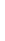 Benefits to students and learning

Improves learning outcomes 

Inspires sustainable choice making 

Develops research skills via 
-action plan development
-investigation
-setting targets
-monitoring and reporting
progress 

Transferable skills to
workplace:
communication
facilitation
teamwork
committee servicing 

Introduction to new topics 

Curriculum links: 
using data currently generated
investigative research
Problem based research
Benefits to the Environment

Integrate sustainability perspectives based on the four pillars of sustainability

Sustainability impacts of the campus are quantified so targets and performance indicators can be set
Improves waste management and resource use 
Improves overall environmental performance

Lowers institutions carbon footprint
Benefits to the institute


Gain access to a wide network of campuses and people, and create linkages

Empowers students and staff to become leaders with positive impact

Encourages innovation and change

Prevents and reduces environmental impacts
Reduces associated costs
Good publicity

Improve rankings

Access new SDG related funding streams
Benefits to local and wider community

Research helps to get the university and students involved with the city and community

Sets an example in the locality

Involves local groups and representatives facilitating shares of experience and best practice

Creates a network, linking activities to other projects in your country
FEE ECOCAMPUS
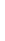 FEE EcoCampus & the National Operator Role
National Operator tasks

 Pre-registration phase - Assistance with scoping report and setting up FEE EcoCampus Committee

 Registration - Assists FEE EcoCampus Committee with scoping report and registers officially

 National Eco Committee or Expert Panel

 Practical help:
     - see critical criteria 
     - provide connection to networks/people
     - facilitate Environmental Reviews 
     - facilitate the Action Plan

 Arrange Award! – send out application to assessment panel, collate results 

 Annual report for all Campuses to FEE Head Office each year
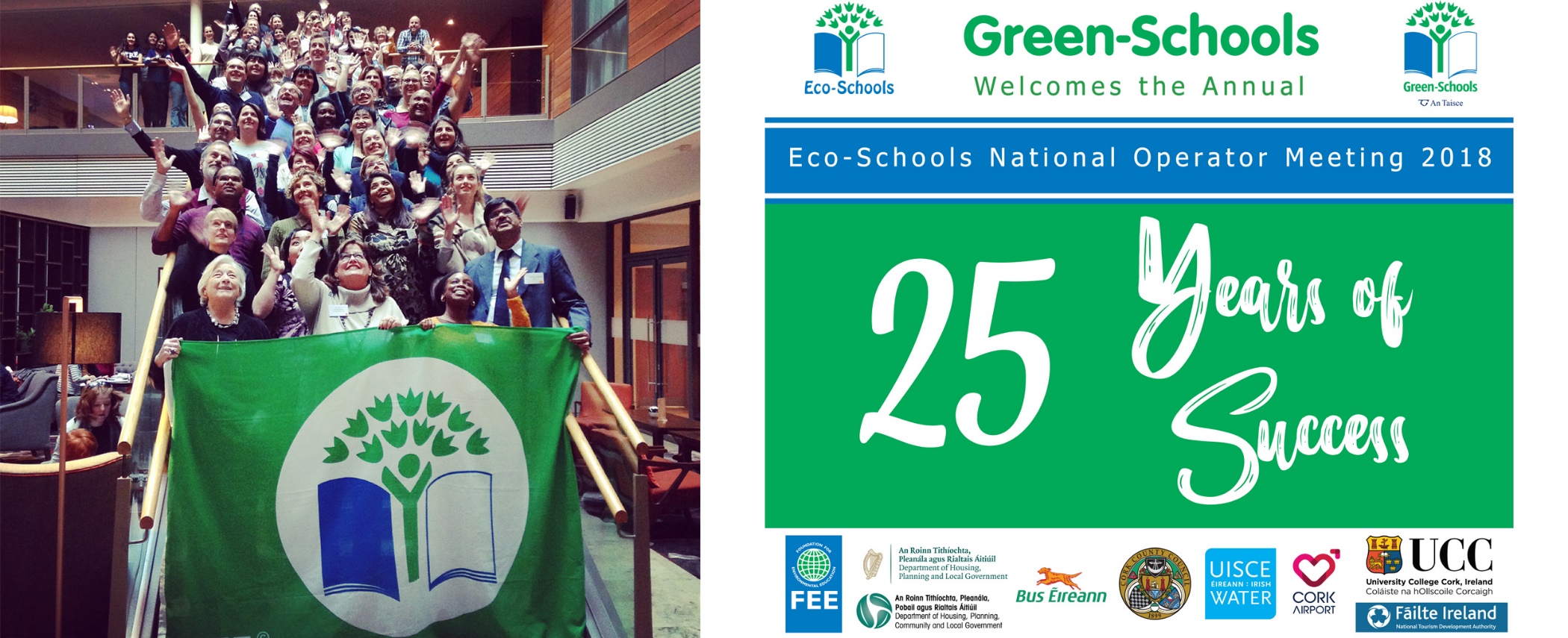 *
FEE ECOCAMPUS
[Speaker Notes: The NO role is extremely important in the Eco-Schools programme, and is vitally important with EcoCampus.  It has to be a person who knows about many aspects of environmentalism and also have people skills…]
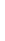 The Eco Charter 

Is a comprehensive set of policies/guidance rooted in the institution’s mission and vision. 

Should  be supported and created in collaboration with top management.

Reflects “how we do things here…”
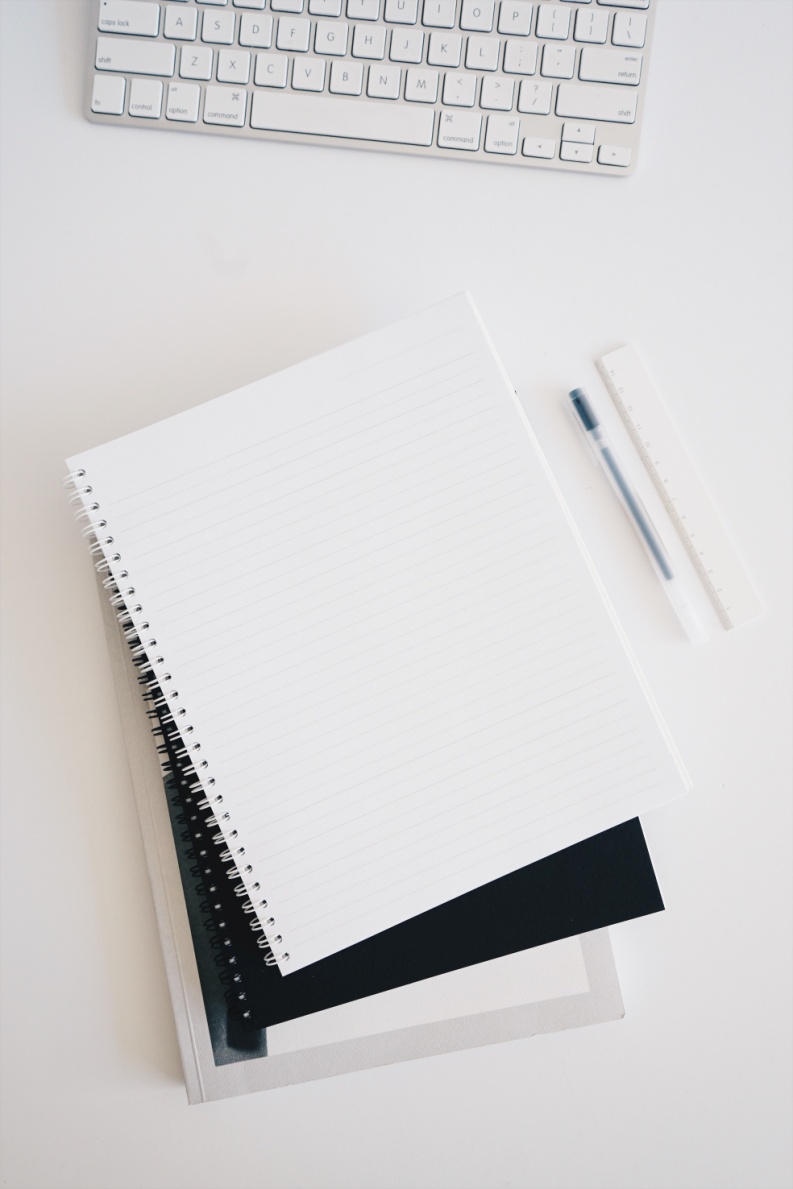 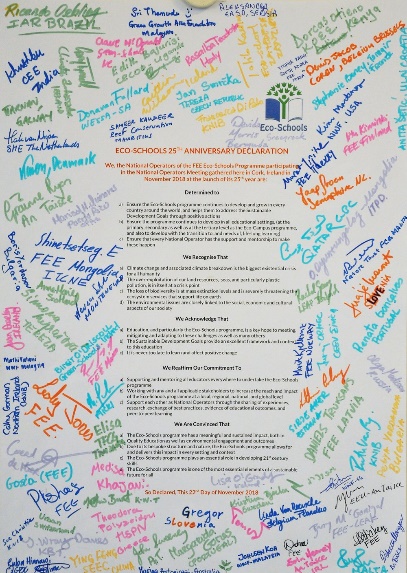 A living document and should be:
Amended as appropriate
Publicised on campus notice boards, website and social media. 
Used as an induction to FEE EcoCampus for students, staff and visitors.
FEE ECOCAMPUS
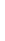 A Green Flag Certified Campus must:
Strive to include ESD in Research and Curriculum by:
Increasing inter-disciplinary research regarding SDG solutions.
Including ESD linkages to subjects across all disciplines.
Encouraging action driven education in which students learn by solving real life issues.
Orienting all incoming students and staff
Creating opportunities for organizations and citizens from outside the campus to learn from and interact with the campus
Implement the 7 Step Framework. 
With student guidance.
With the goal to continuously improve. 
Be registered for 1.5 years
Embed the program in all faculties and schools.
Be transparent
Be working towards:
Social, cultural and gender inclusion 
Promotion of  healthy, sustainable consumption engaging in Green Product Procurement 
Carbon neutrality by calculating and  incrementally reducing the their Carbon Footprint.
Increasing the amount of biodiversity on campus.
Sustainably sound investments
Minimizing  water consumption
Reducing the production of waste on campus.
Ensuring fossil-free transport methods
"All participants must illustrate their commitment to be continuously and incrementally working towards the above goals, within their own capacity, catering to their most urgent needs and decided annual action plans. "
FEE ECOCAMPUS
[Speaker Notes: 1. Implement the 7 step framework (Program Running) 
Create an Eco Campus Committee with students, staff, faculty and interested actors from the wider comunity. 
 
Undertake a comprehensive environmental review.
 
Create a vision or goal.
 
Organize a meeting with all faculty mangers, or all educators within the faculty, to cement the necessity of curricular integration + create possibilities for cross-disciplinary collaboration
 
Create an achievable action plan. 
 
Continuously evaluate and document the process. 
 
Write an environmental policy that continues to be upgraded to reflect developments in sustainability and progress of the campus. 

2. Research, Education and curriculum
Strive to: 
Enhance cross-disciplinary research that provides solutions or fills knowledge gaps related to the SDGs.
 
Include education for sustainable development in all curriculums across all faculties.
 
Include action driven education, in which students learn by solving real life issues either on campus, in the city, or by engaging with local organizations, businesses or schools.
 
Create an open elective course regarding ‘sustainability, environmental issues, and ethics’ for all students. 
 
Orient all incoming students and staff about Eco Campus.
 
Open the campus for public organizations and citizens on special days to allow for outreach and educational opportunities. 
 
Engage in events for students run by students to  students. 

Environmental & Social criteria
Work towards:
C02 neutrality by calculating the institutions carbon footprint and setting reduction targets that are incrementally increased over time.
 
Growing the level of biodiversity and green spaces on campus.
 
Sustainable consumption by engaging in green product procurement and encouraging students and staff to consume healthily and sustainably.
 
Ensuring that the institutions investment and funding policies exclude investments in problematic industries such as fossil fuel based companies, or those dealing in arms, human trafficking, and forms of modern slavery.
 
Social inclusion and gender equality on campus.
 
Fossil Free transport by providing a safe place for bicycles and electric vehicles 
 
Minimizing water consumption e.g. by investing in eco-friendly toilets. 
 
Incrementally reducing the production of waste on campus by measuring the amount and types of waste, followed by reuse, remanufacture, reparation and finally implementing proper recycling and composting facilities.]
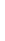 FEE EcoCampus Themes
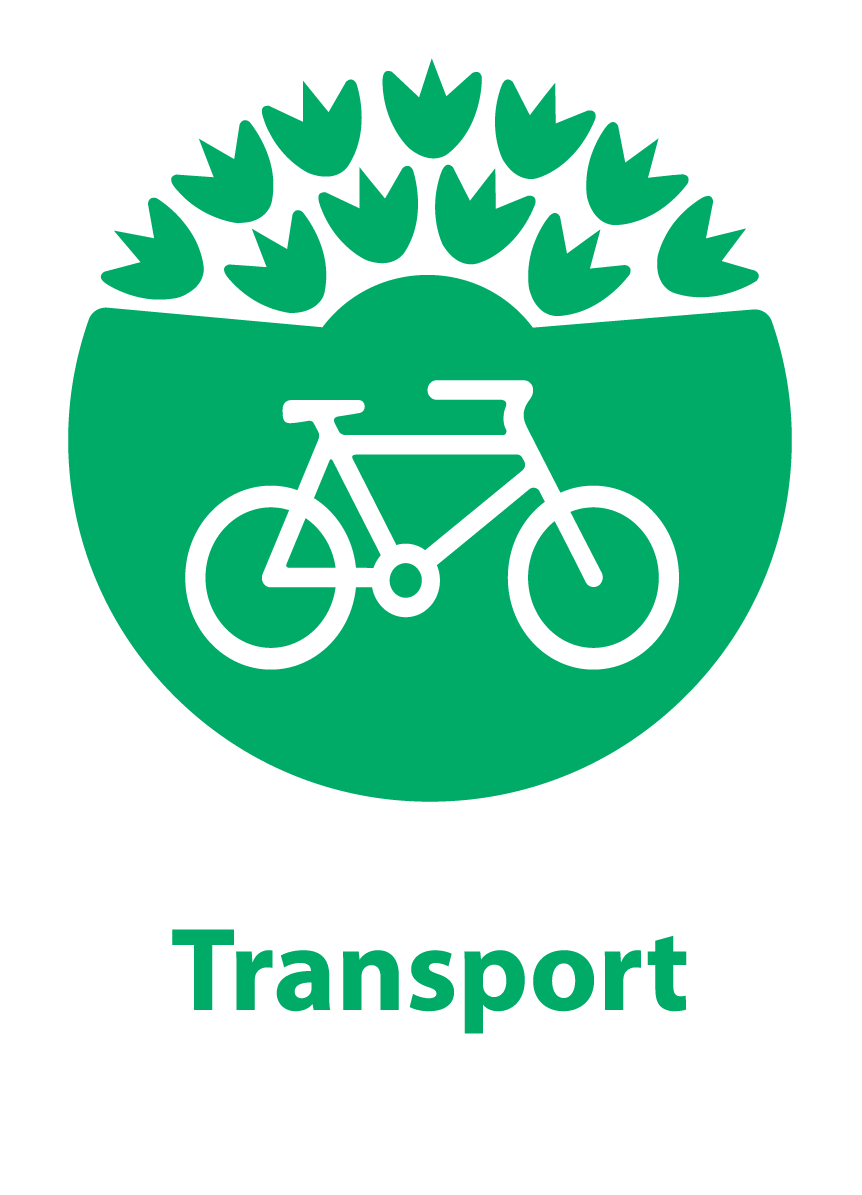 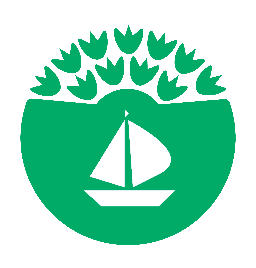 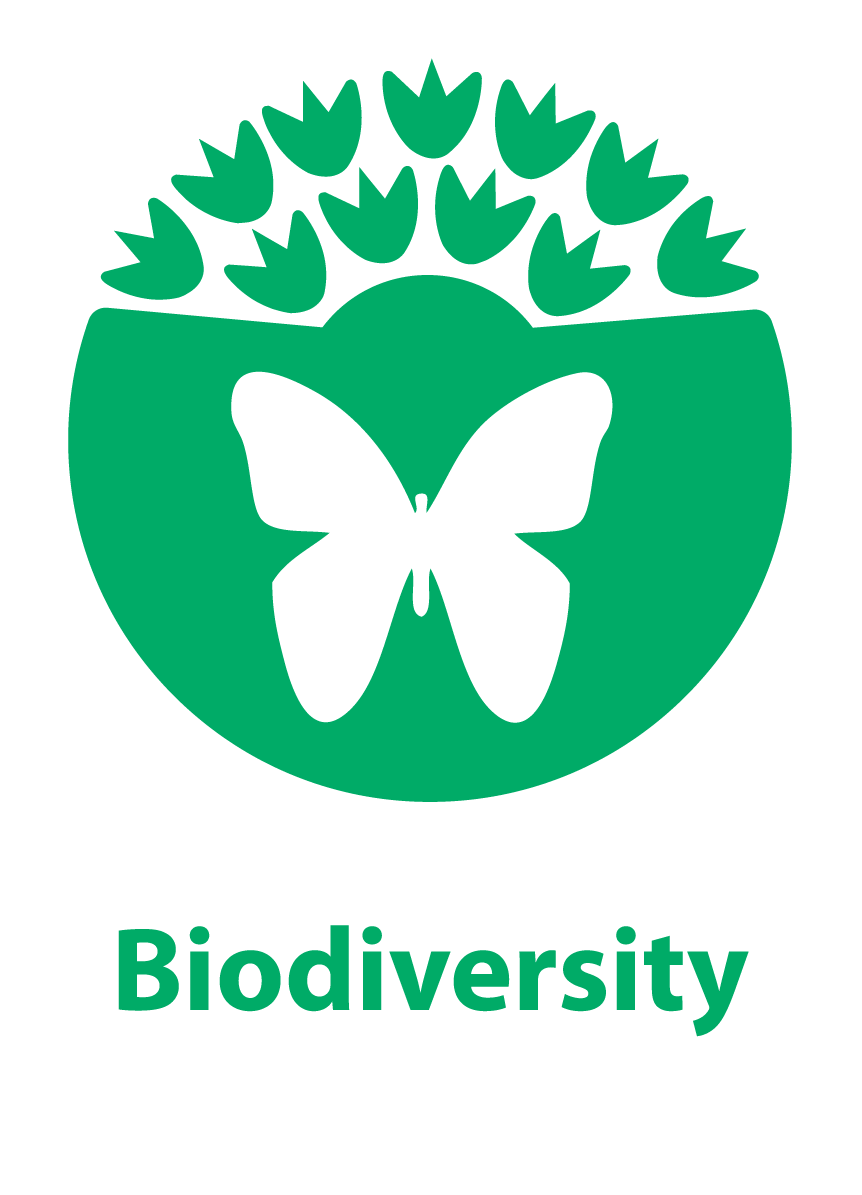 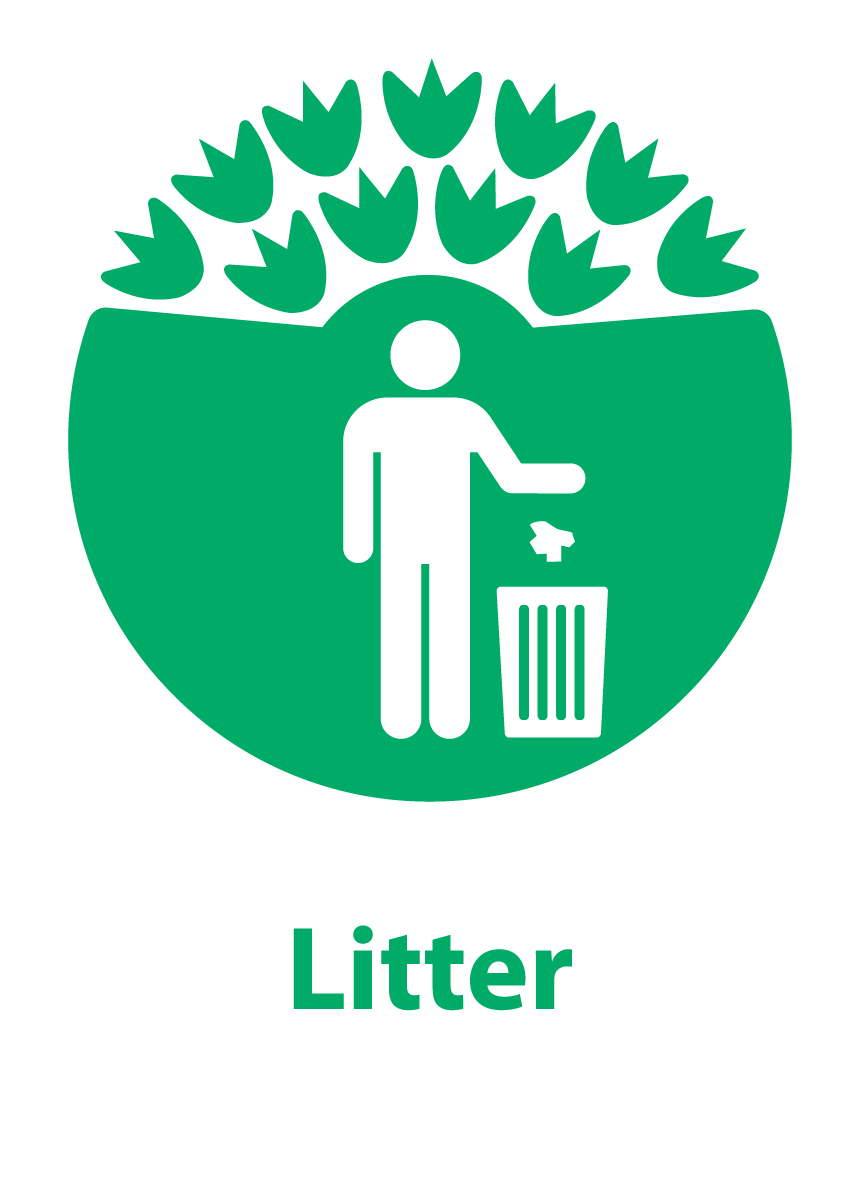 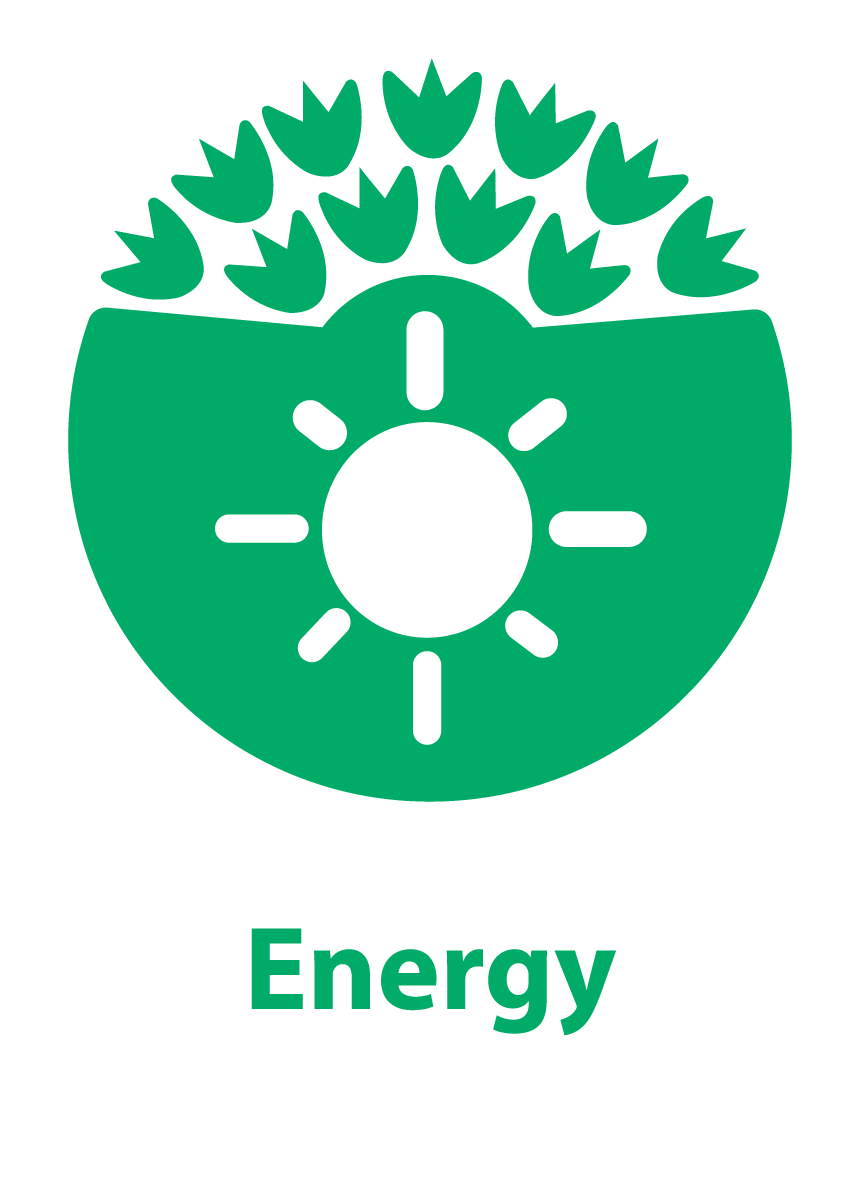 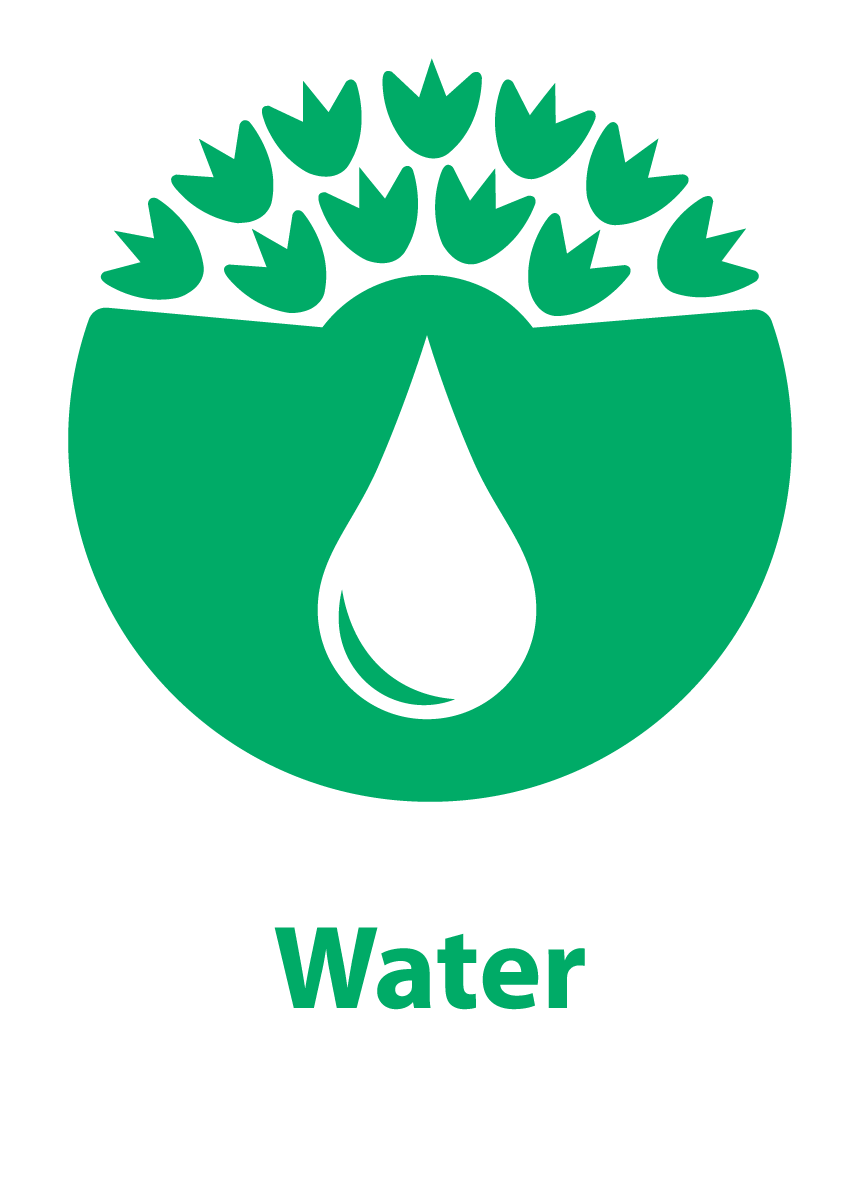 Marine and Coast
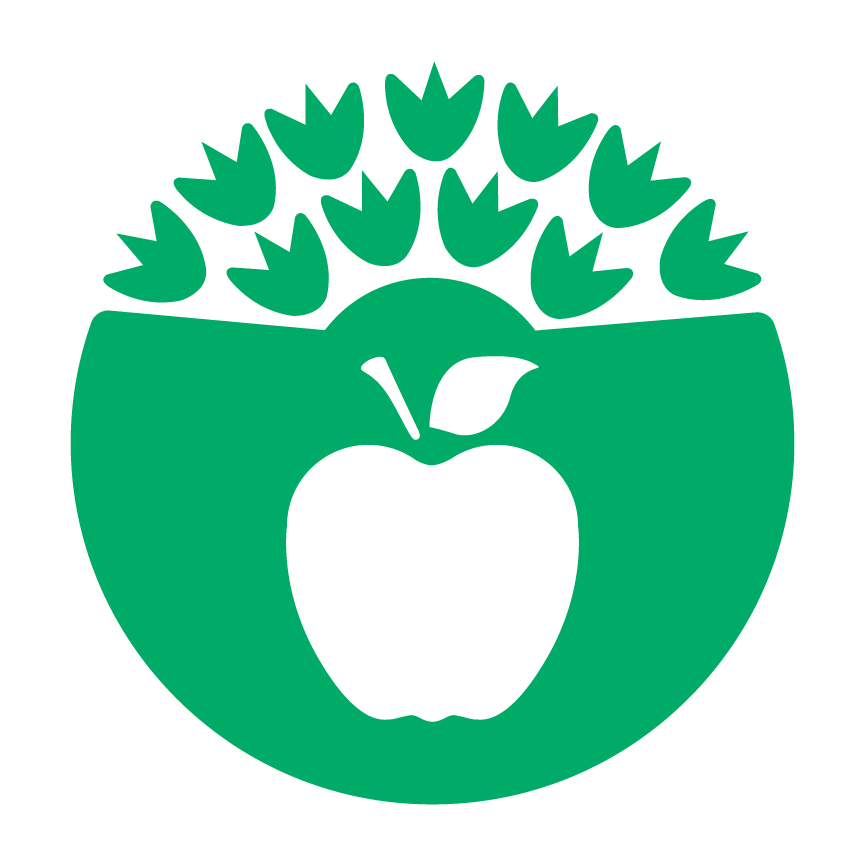 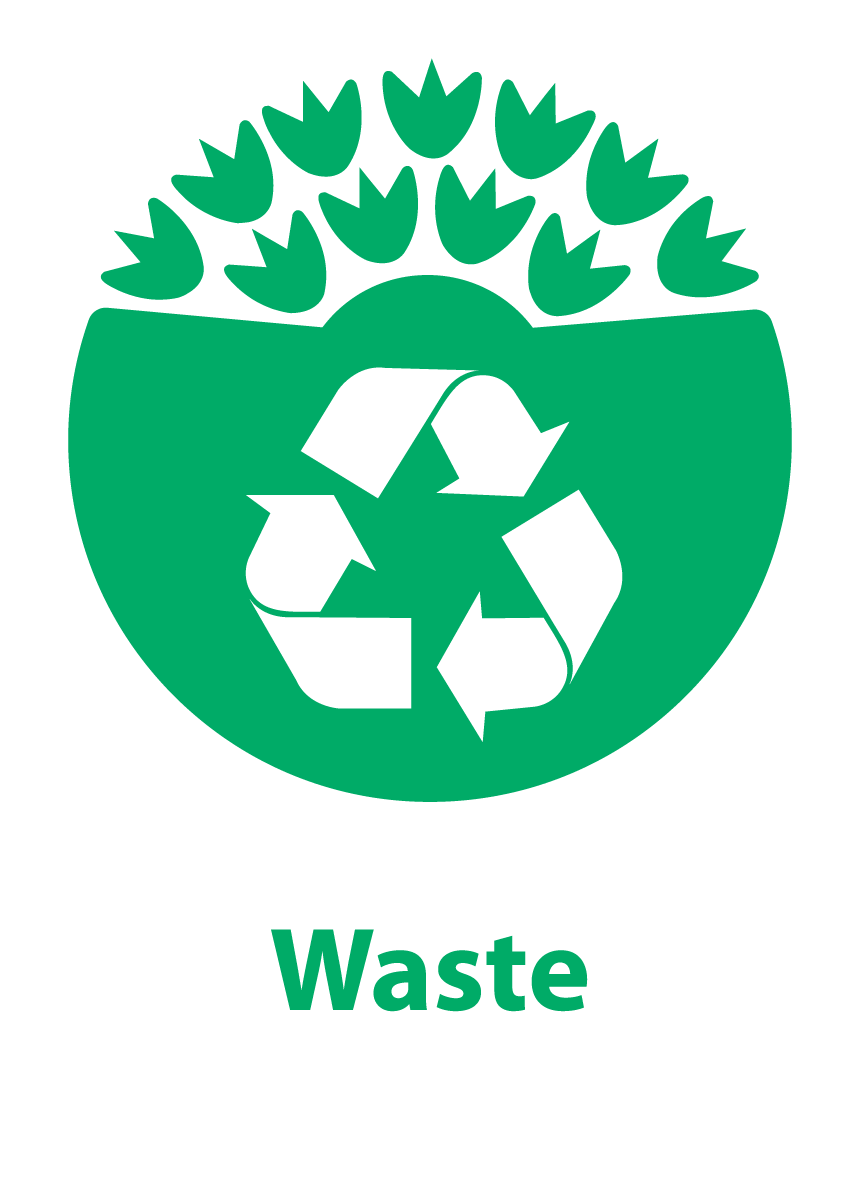 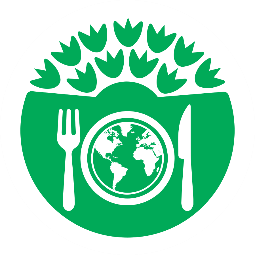 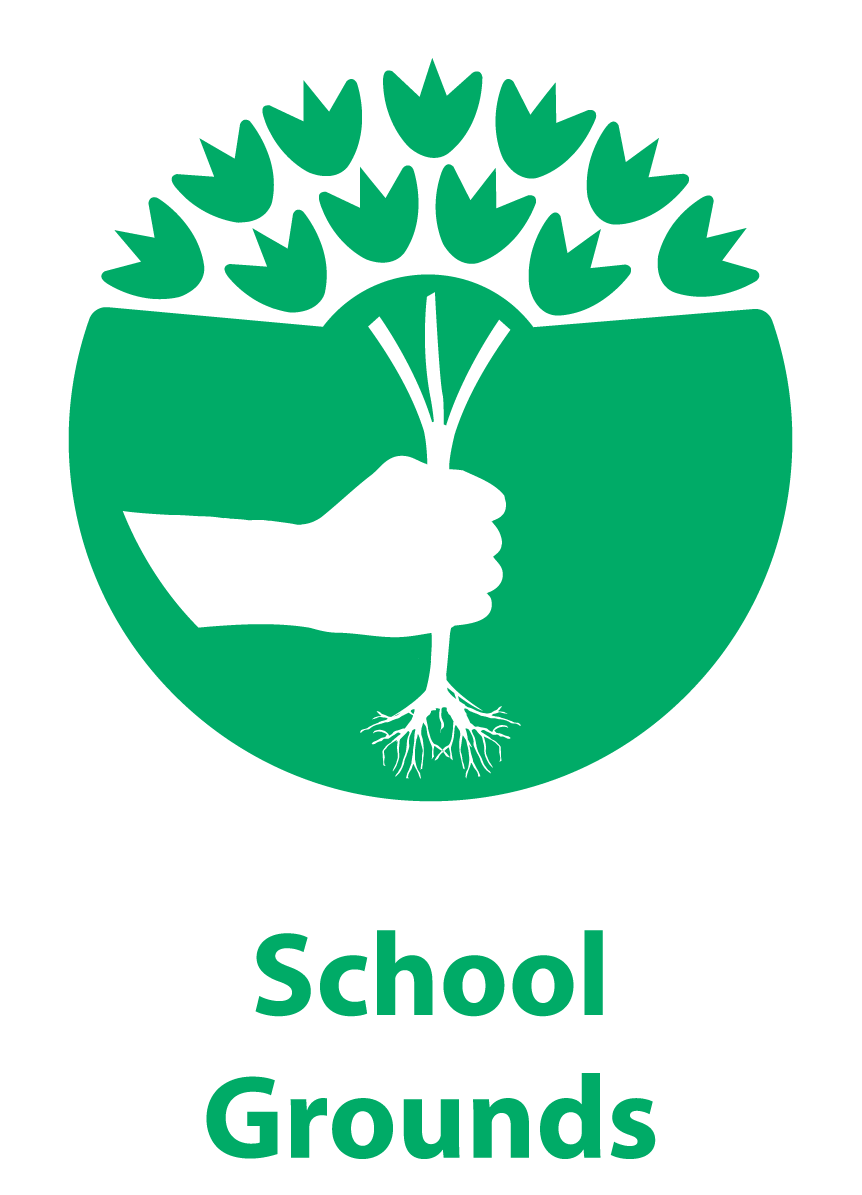 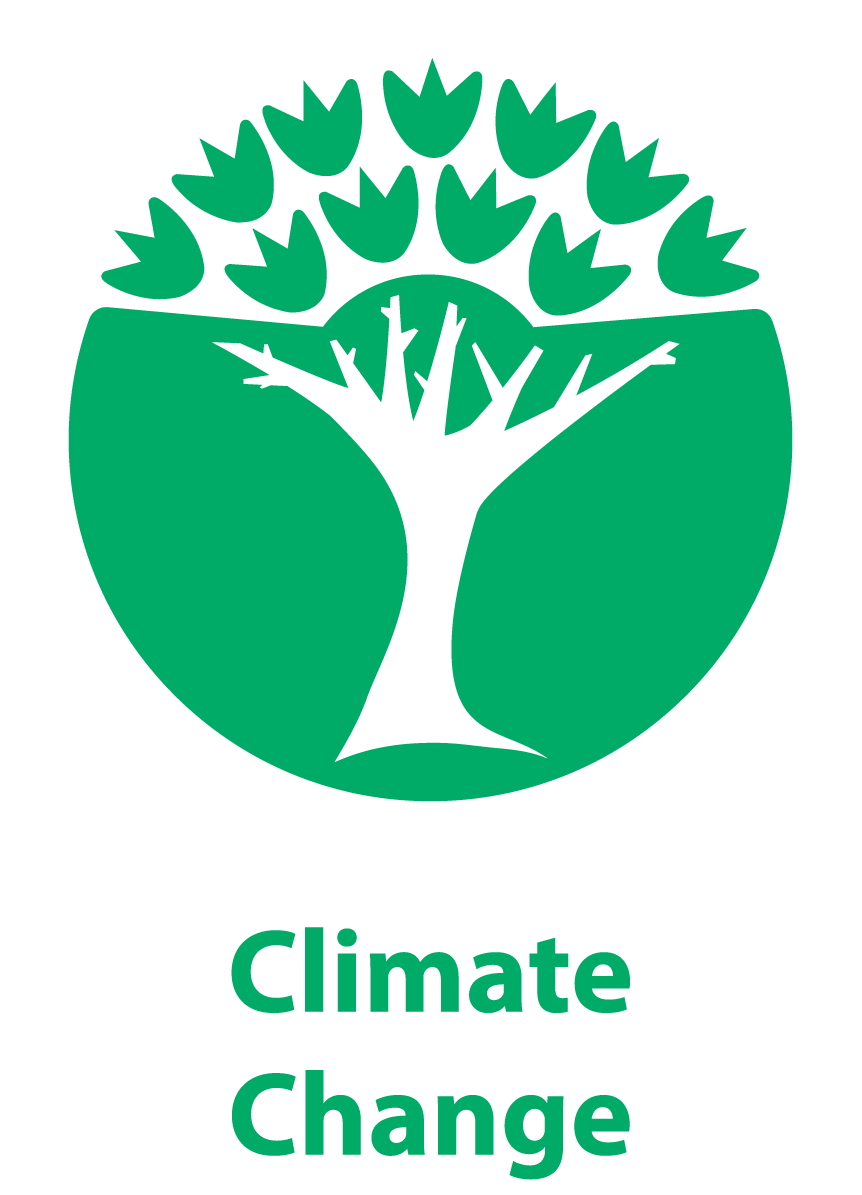 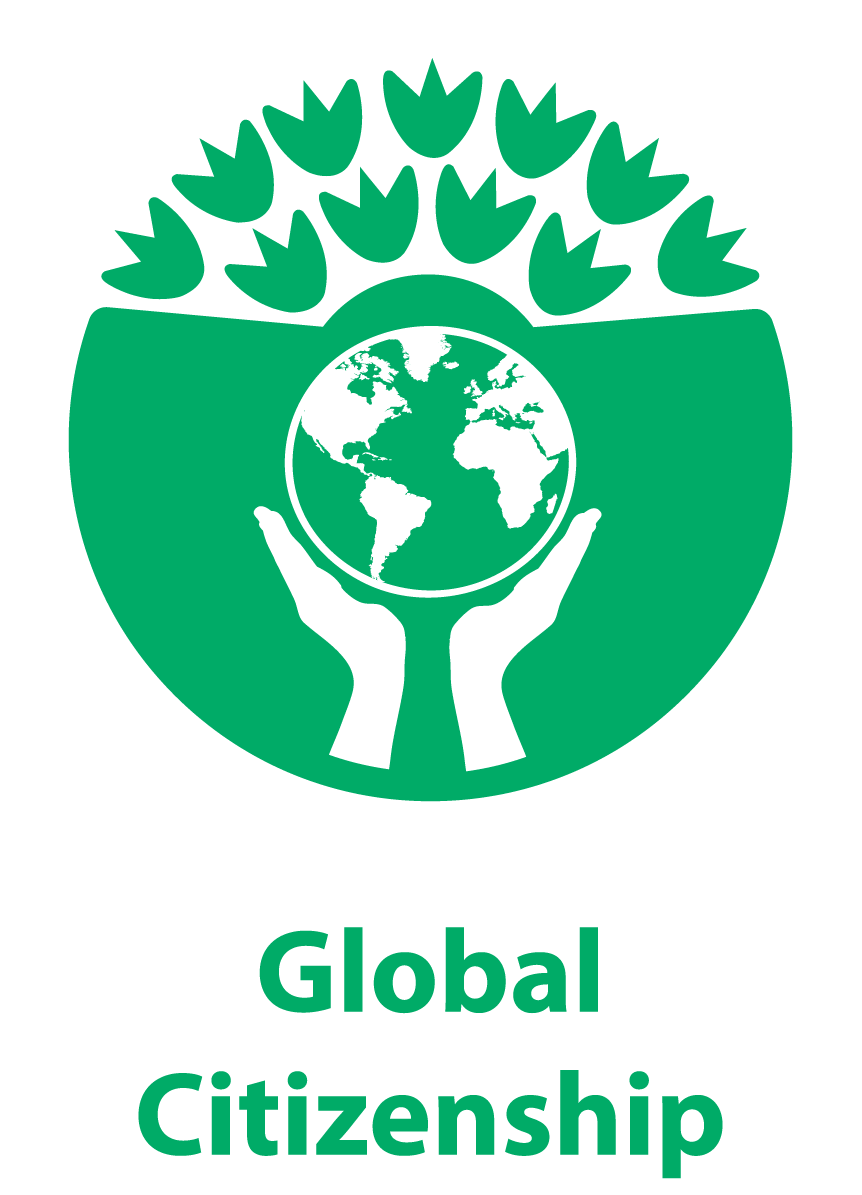 Health and Welbeing
Food
… linked to SDGs!
FEE ECOCAMPUS
[Speaker Notes: These are the main Themes that ES International recommends should be included in the Environmental Review, many countries have others or slightly differently named Themes.]
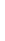 FEE EcoCampus and the Sustainable Development Goals
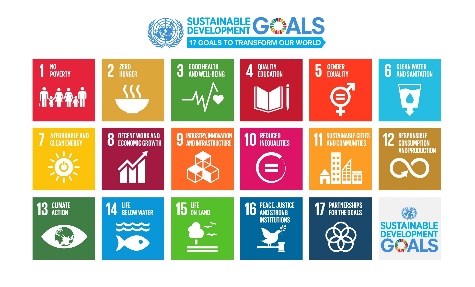 Universities need to become champions of sustainable development and play a leading role in the implementation of the SDGs.
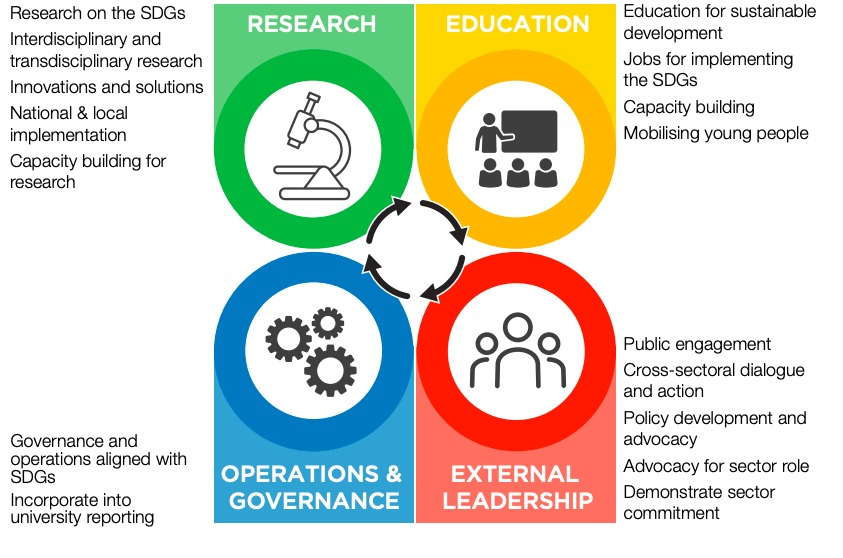 From: SDSN: Getting Started with the SDGs in Universities
Engaging with the SDGs will also greatly benefit universities by helping them demonstrate university impact, capture demand for SDG-related education, build new partnerships, access new funding streams, and define a university that is responsible and globally aware.
FEE ECOCAMPUS
[Speaker Notes: FEE and its five programmes touch upon all 17 SDGs. Eco-Schools covers the SDGs within its Themes.]
Contact us
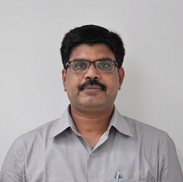 Dr Pramod Kumar Sharma
Senior Director of Education
E: pramod@fee.global
T: +45 7022 2427
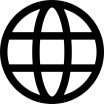 https://www.ecoschools.global/ecocampus-about
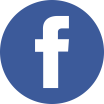 https://www.facebook.com/FEEEcoCampus
FEE ECOCAMPUS